THỜI GIAN, GIỜ VÀ LỊCH
9
Chủ đề
Bài 35: CÁC NGÀY TRONG TUẦN
(trang 76 - 77)
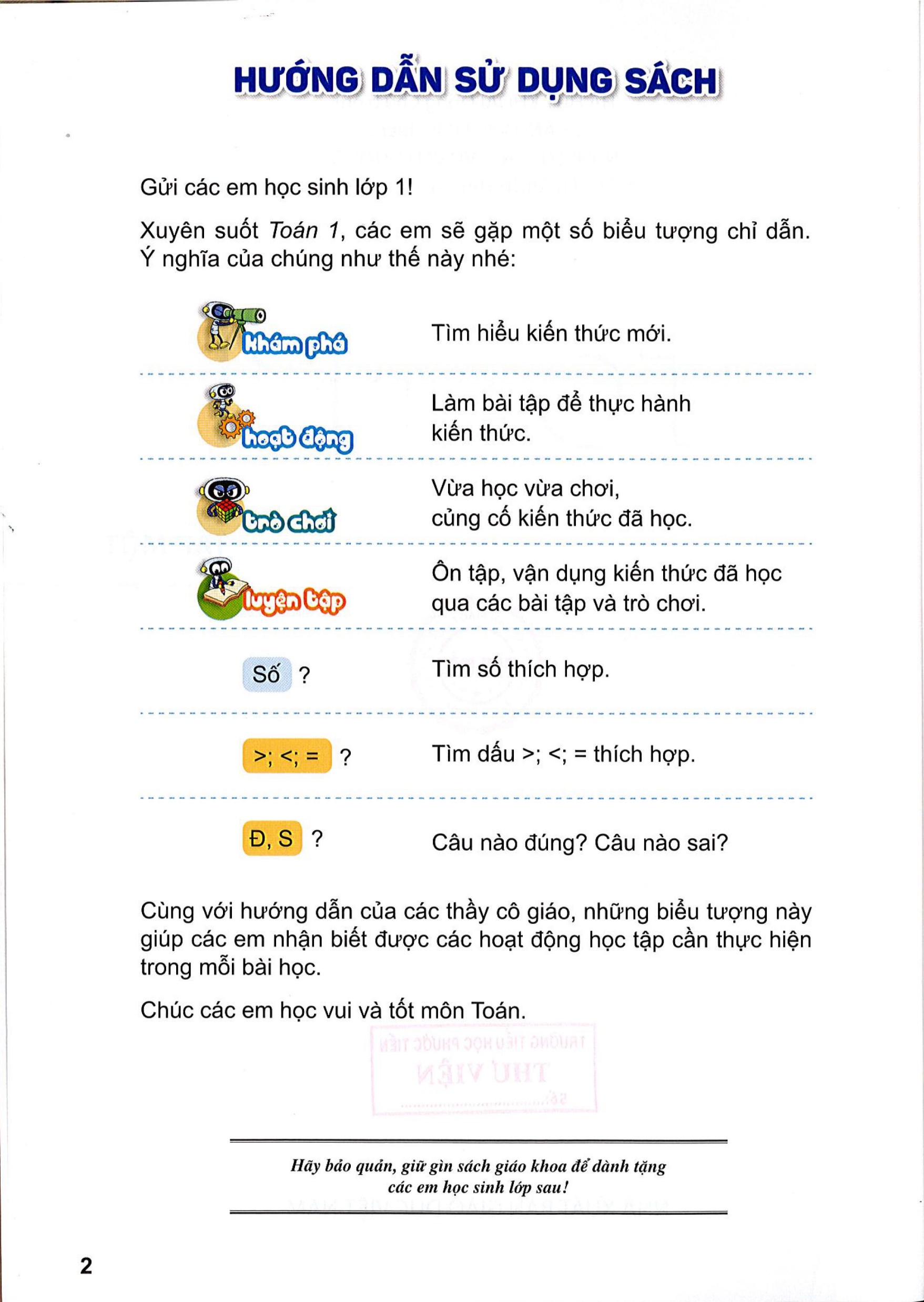 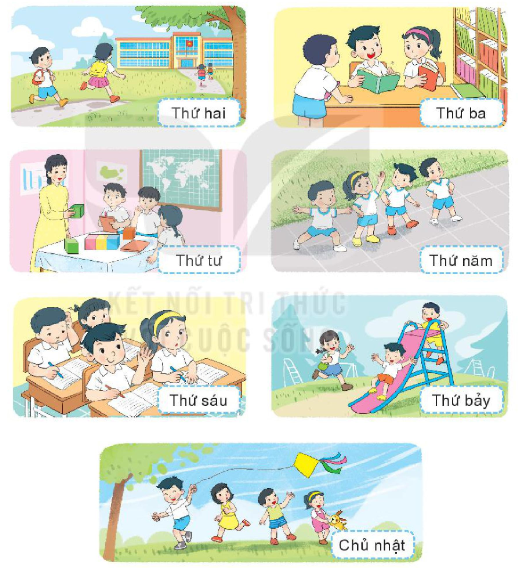 Một tuần lễ gồm 7 ngày là: thứ hai, thứ ba, 
thứ tư,
 thứ năm, thứ sáu, 
thứ bảy và chủ nhật
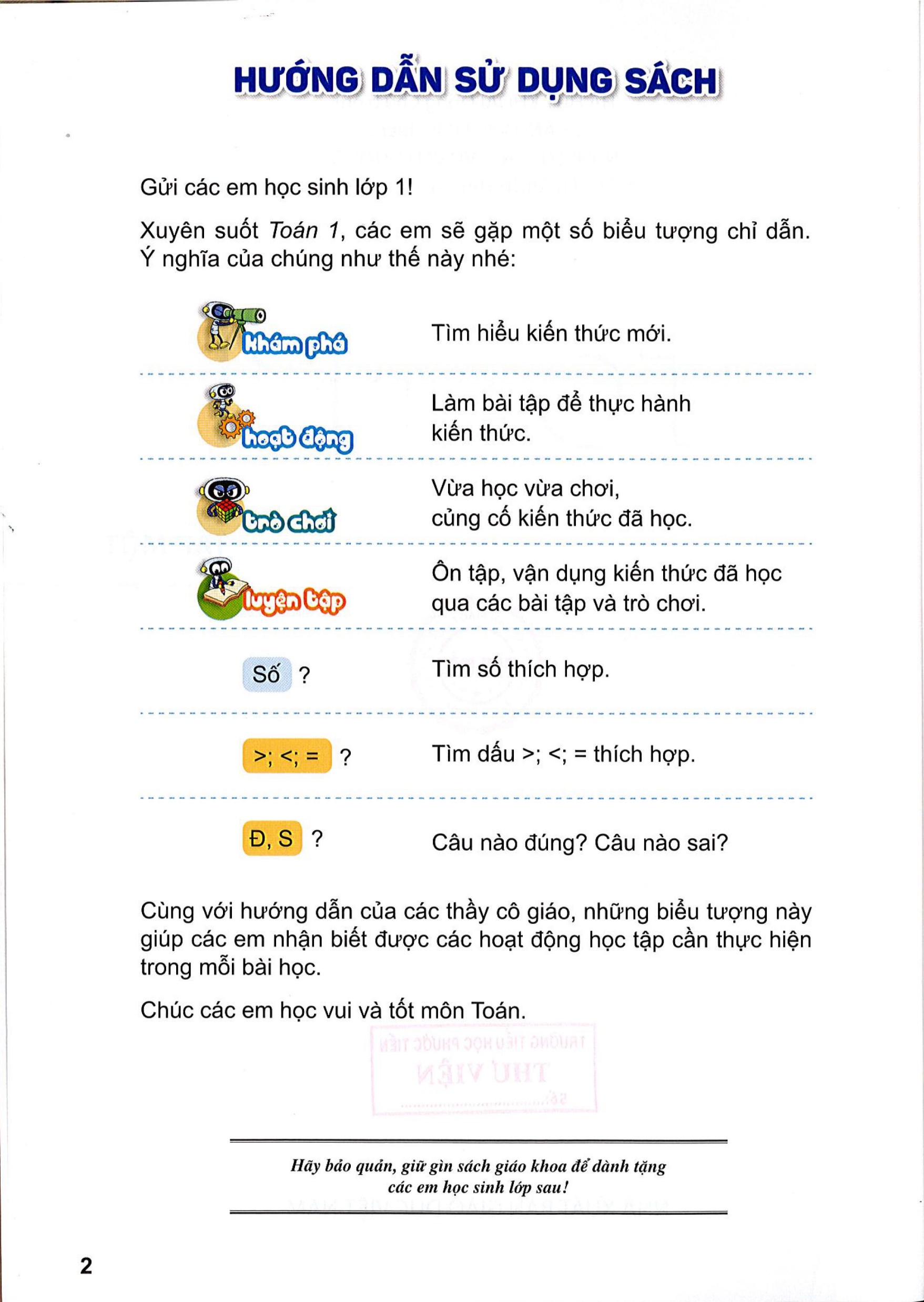 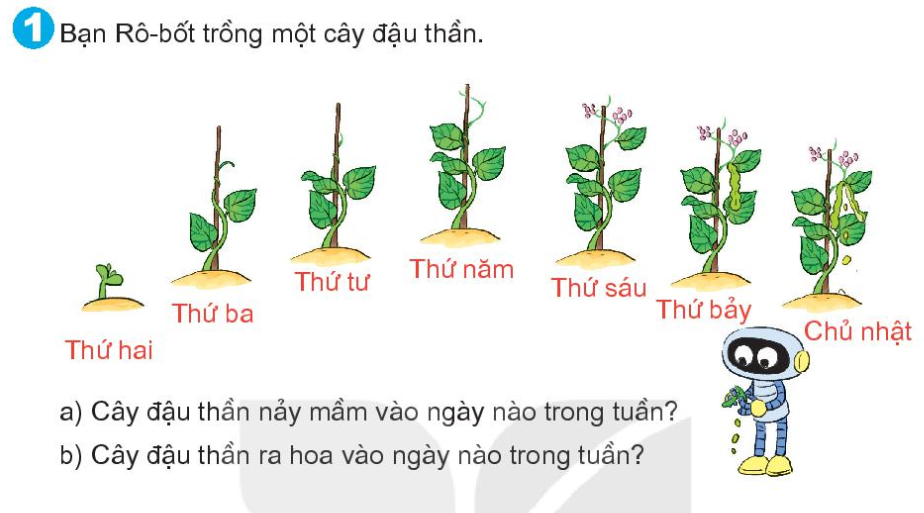 Cây đậu thần nảy mầm vào  Thứ Hai, thứ Ba, thứ Tư trong tuần.
b) Cây đậu thần ra hoa vào ngày: thứ Sáu, thứ Bảy, Chủ nhật trong tuần.
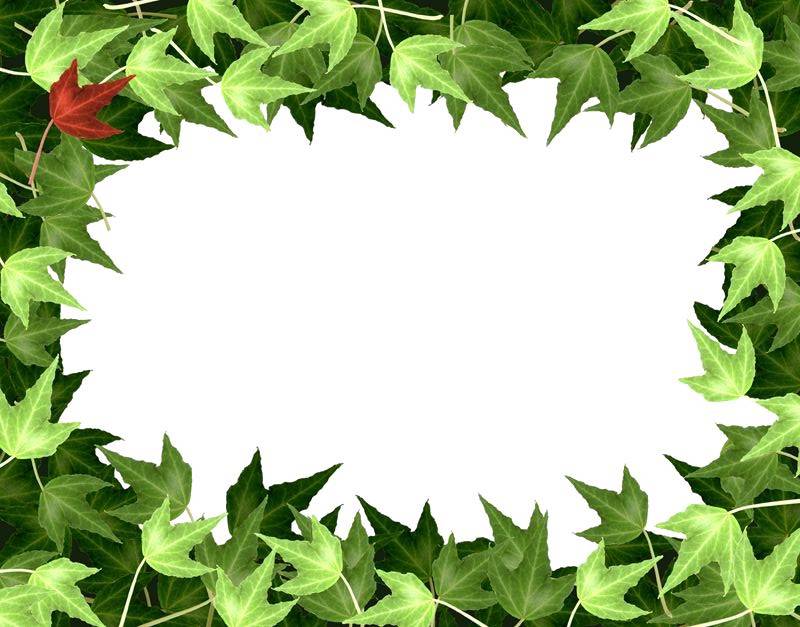 (
Nghỉ giải lao
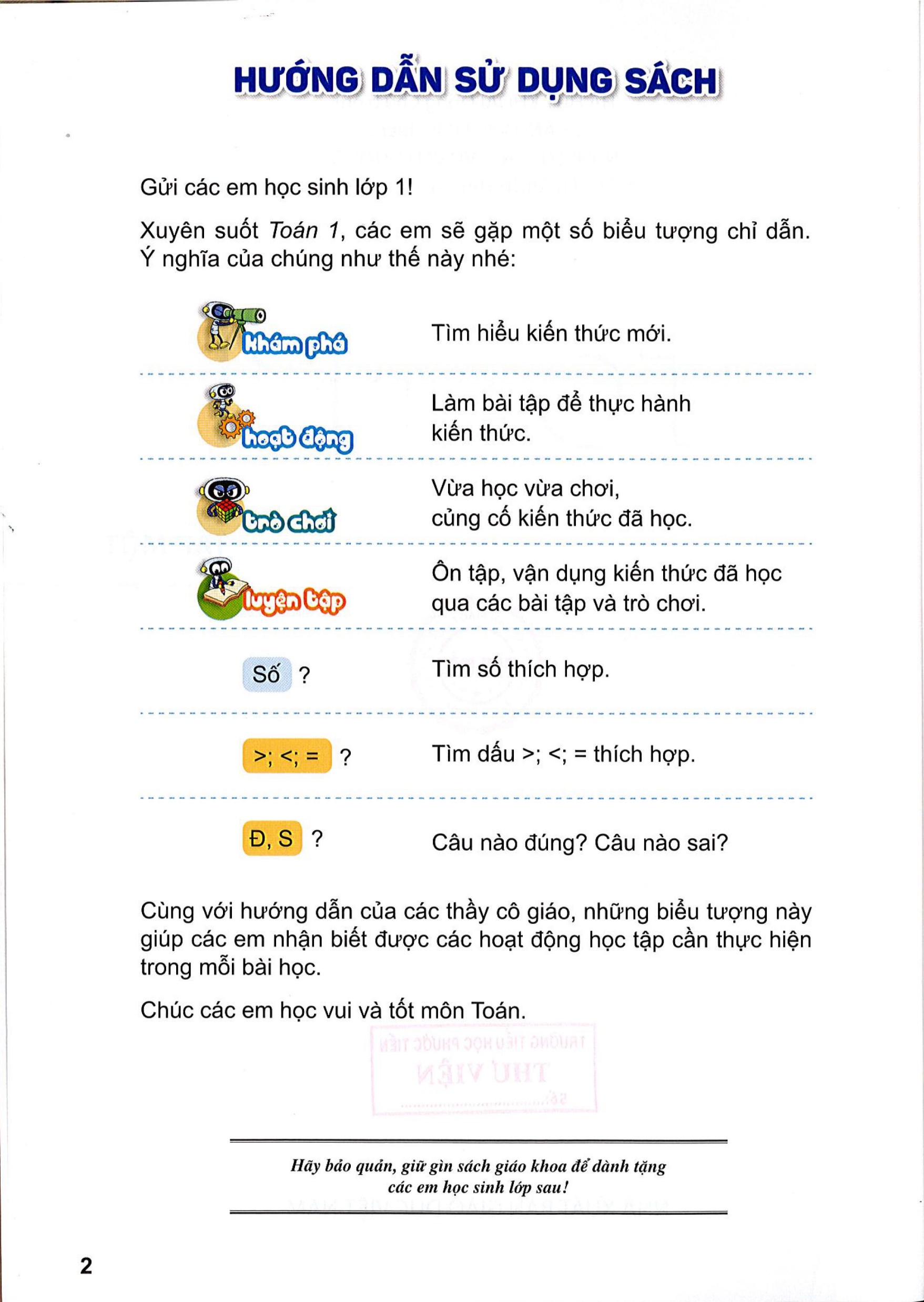 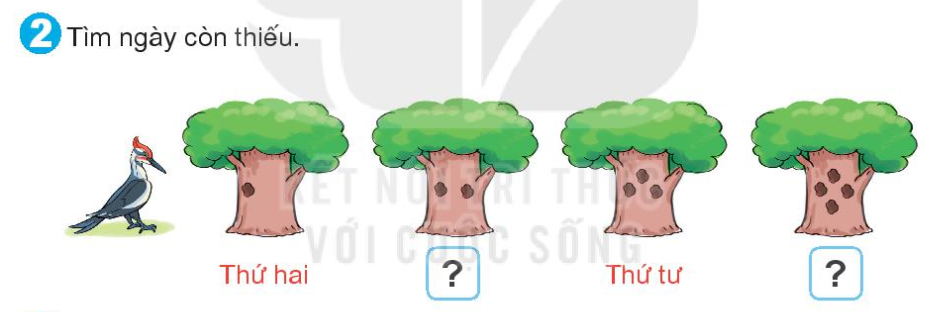 Thứ ba
Thứ năm
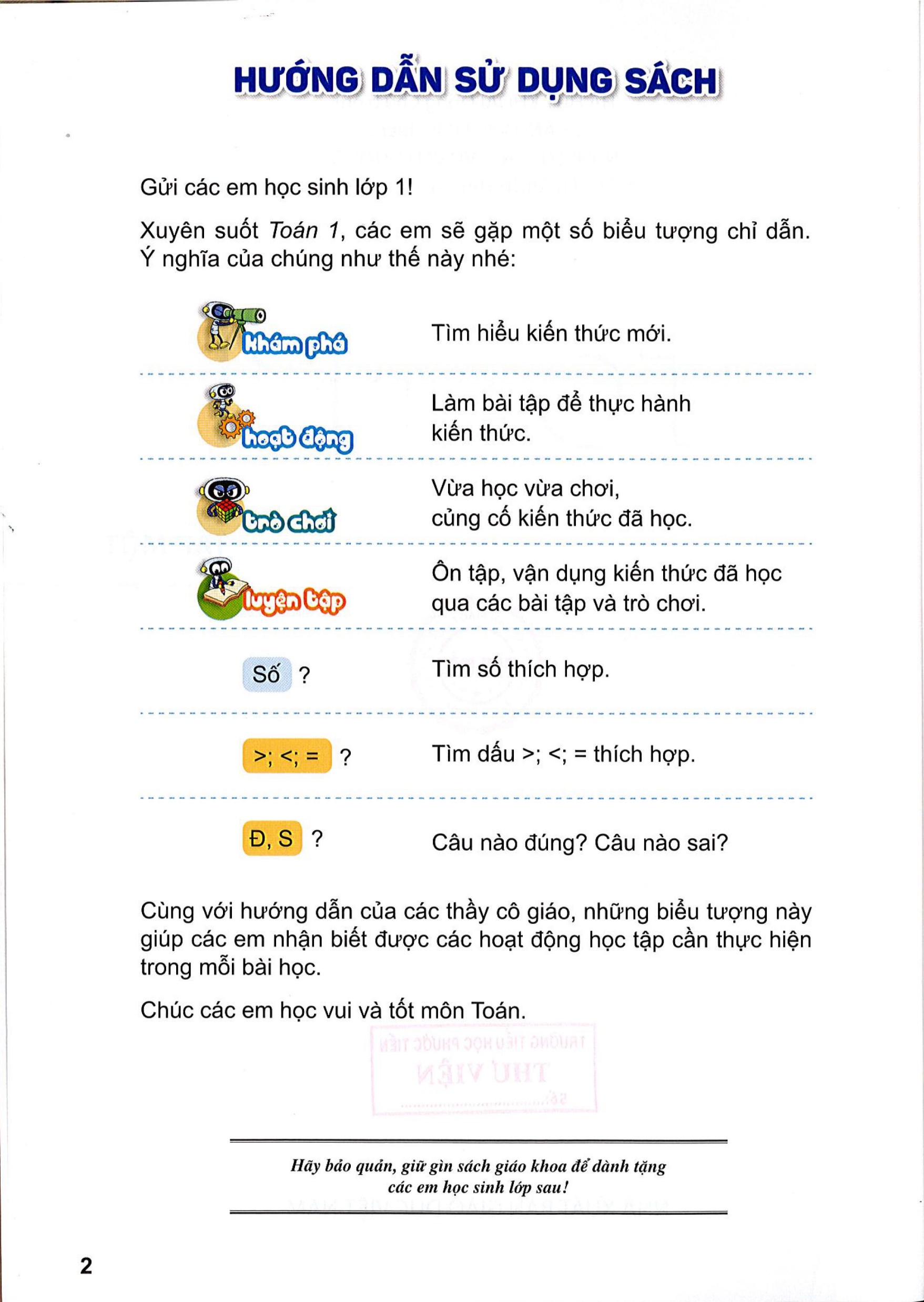 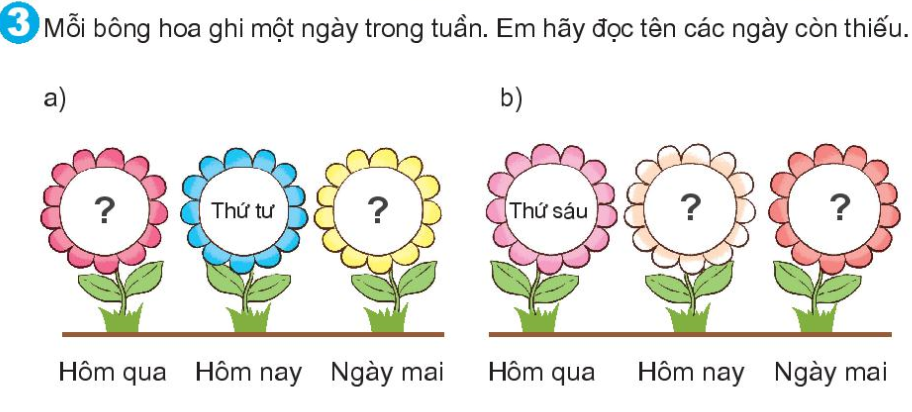 Chủ nhật
Thứ ba
Thứ năm
Thứ bảy
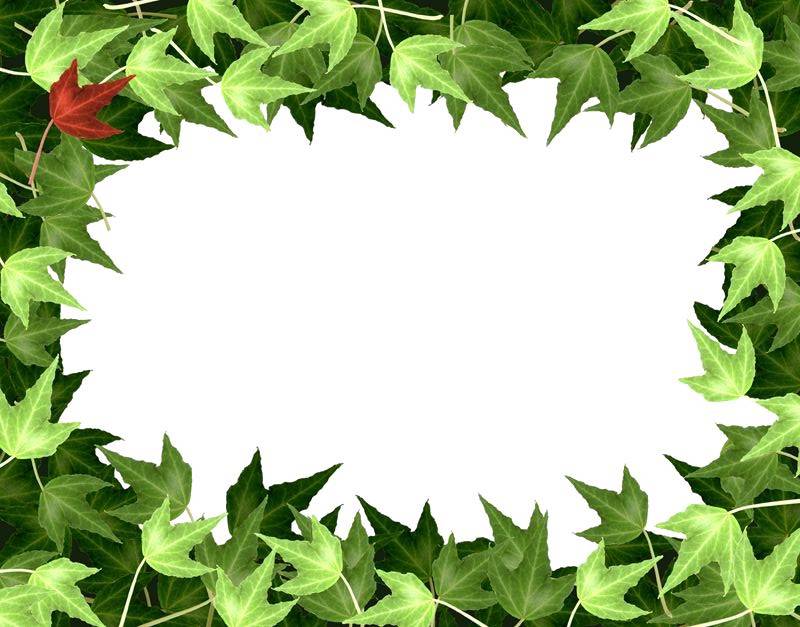 (
KẾT NỐI VÀ VẬN DỤNG